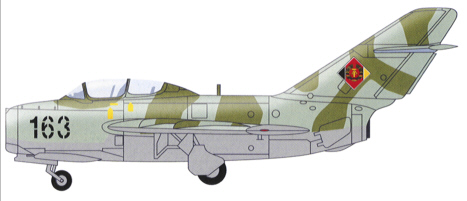 ЈУРИЈ  ГАГАРИН
Јуриј   Гагарин
-Јуриј Гагарин је рођен у селу Клушино код Глатска 9.марта 1934 године
-Његови родитељи ,отац Алексеј  Иванович Гагарин и мајка Ана Тимофејевна Гагарина,су радили на колхозу
-Јуриј је био треће од четворо деце,а његова старија сестра Зоја га је учила док су родитељи радили
-Док је био млад,Јуриј је био заинтересован за свемир и планете,и маштао је о путовању свемиром
-Од 1949. до 1951. године ишао је у школу у месту Љуберци покрај Москве
-Његов наставник математике и науке је летео у Совјетском ратном ваздухопловству за време рата,што је оставило јак утисак на Гагарина
-Након тога се уписао у техничку школу у Саратову
-Док је био тамо ,учланио се у обласни аеро-клуб и научио је да лети у авиону ЈАК-18,а тај хоби му је одузимао пуно времена
ЈАК-18
- Након завршетка средње школе,уписао се у војну пилотску школу у Оренђургу
- Ту је упознао Валентину Горјачеву,са којом се оженио 1957. након дипломирања,постао је пилот авиона МИТ-15 и распоређен је у војну базу Луостари у Мурманској области
- Као одрастао човек Гагарин је био висок само 1,57 м што је било предност у малом кокпиту Востока
- Добио је чин поручника 5.новембра  1957.
- 6.новембра 1959 је унапређен у старијег поручника
Миг-15
Одабир и тренинг
-У 1960.након велике потраге и процеса селекције , Јуриј Гагарин је одабран са још 19 космонаута за совјетски свемирски програм
-Уз друге потенцијалне космонауте ,Гагарин је био подвргнут ригорозним експериментима са циљем да се тестира његова физичка и психолошка издржљивост
-Такође је прошао и интезивну обуку за предстојећи лет
-Од 20 одабраних космонаута,само су Гагарин и Герман Титов ушли ушли у најужи круг и због својих  физичких особина ,пошто није било много места у Вастоку,а обојица су били ниски
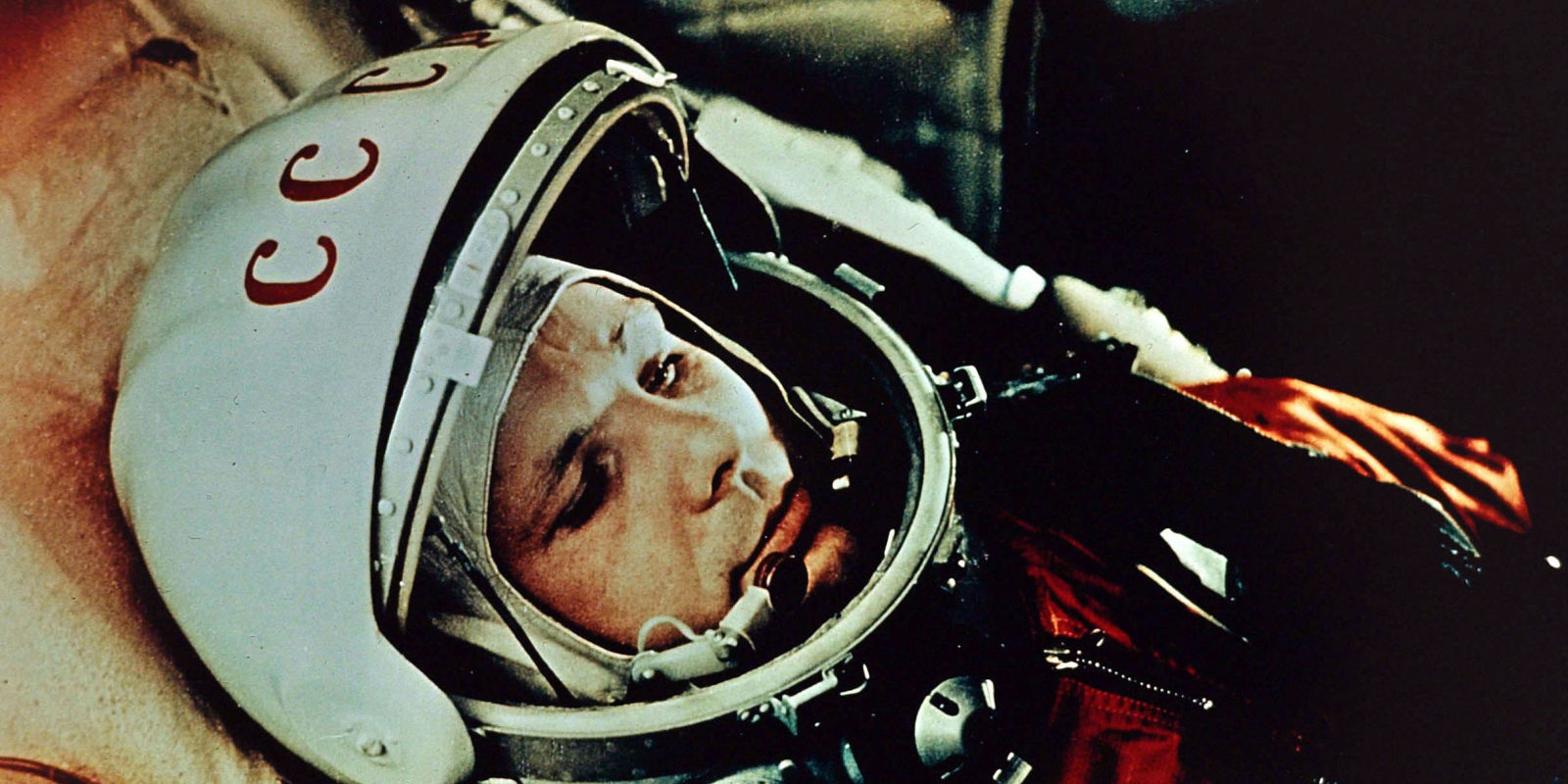 Лет  у свемиру
-Гагарин је 12.априла 1961.постао први човек који је полетео у свемир у Вастоку 1
-Пошто је постојала велика вероватноћа да мисија не успе и Гагарин погине,направљена су 3 саопштења за штампу
-Контролори на земљи  су тек након 25 минута установили да је достигао стабилну орбиту
-Ракете су се укључиле изнад западне обале Африке,близу Анголе,око 8000км од предвиђеног места за слетање и гореле су око 42 секунде
-Капсула је имала залихе за 10 дана које ће омогућити живот и природно опадање орбите у случају да ракете не одраде како је планирано
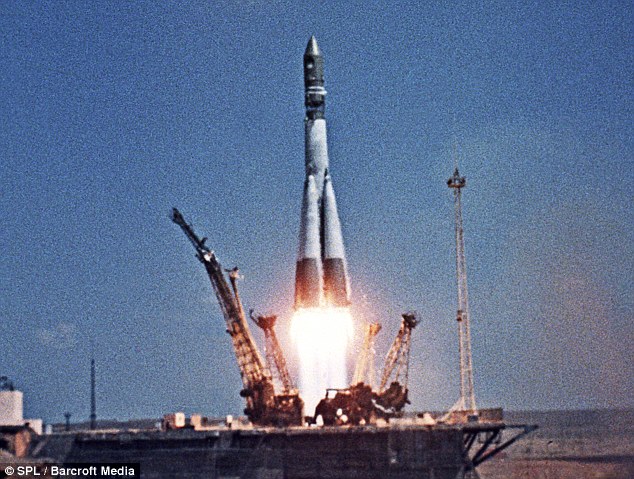 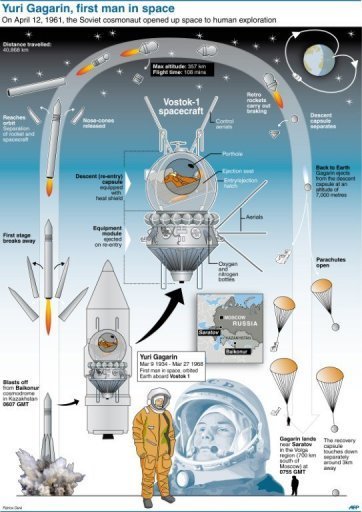 Восток 1
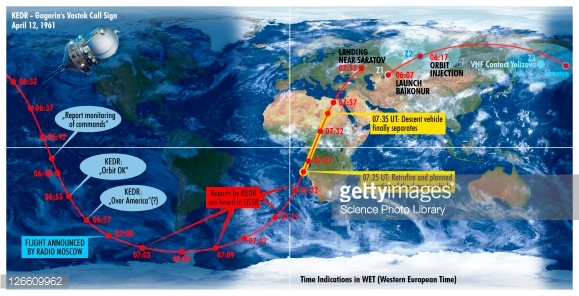 Смрт
-Касније је Гагарин постао заменик директора за        обуку у Звезданом граду

-У исто време покушао је да се преквалификује у     пилота ловца

-На дан 27.марта 1968. године Гагарин и његов        инструктор Владимир Серјегин су погинули у                 МИГ-15ути   на рутинском лету близу Киржача
Није познато шта је изазвало пад,али је исрага из 1986. показала да је турбуленција настала када је пресретач ЦУ-11 користио комору до горења ,могла да изазове да Гагаринов авион лети неконтролисано


-Временски услови су такође били лоши,што је могло допринети немогућности да се Гагарин и инструктор исправе пре него што су пали
миг-15ути
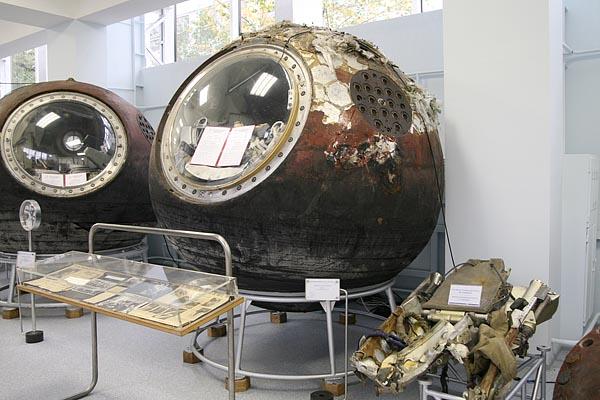 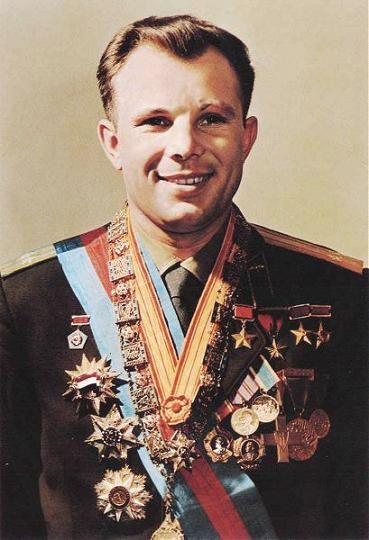 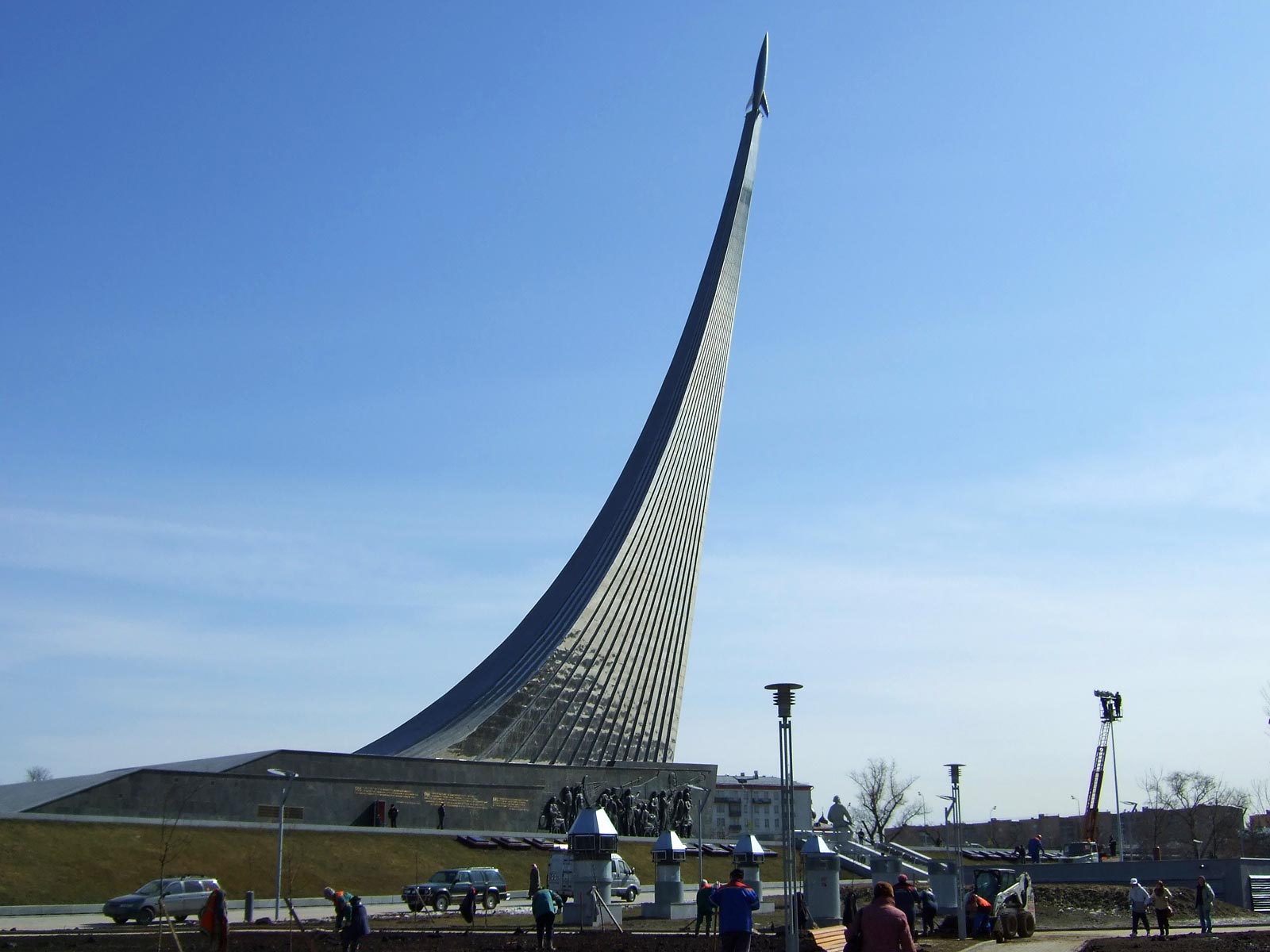 "Место приземления первого в мире космонавта Ю.А. Гагарина"
Извори - википедиа